Personal Moral Responsibility
The way we learn about the correct way to behave in our own society, and the habits, customs, language and manners of our society is called socialisation.
Socialisation
Some of the ways we begin to discover what is right and what is wrong are by:

Consequence
Example
Experience
Emotions
Following the rules
Morality
Morality is concerned with what is right and wrong.
A moral act – an act considered to be right
An immoral act – an act considered to be wrong
An amoral – an act that shows no understanding of right or wrong
A non-moral act – an act not concerned with right or wrong
A non-moral judgement – a view or opinion that is nothing to do with right or wrong.
Morality
Types of Morality
My responsibility for my actions, not necessarily my feelings but a thinking and choosing process.
If I am important as a person I need to live out the consequences or choices I make. I must be free to follow my own conscience – in fact I am obliged to follow my conscience once I have informed it.
Conscience
Civil law
Moral Law
Natural Law
Divine Law
Church law
Laws that may affect our conscience formation
Steps in Decision Making
Define the Issue

What are the facts? (From all perspectives)
Step One
Seek Advice

Family
Friends
Church Teachings
Moral Principles
Step Two
Reflect Honestly on the Consequences

What are my options?
If I do this then….
Step Three
Pray for God’s Guidance
Step Four
Weigh up the information and Act
Step Five
As an attitude

As an action

As a failure to act
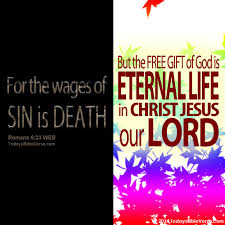 The Scriptures & Sinfulness
Refers to the sinful structures that are part of society and degrade and oppress people. Every social sin finds its origin in, and is brought about by, individual human sinful choices.
These are always initiated, supported and sustained by individuals
Examples include:
Discrimination and victimisation of minority groups
Corruption
Manipulation of Mass Media
Unjust war
Social Sin
Degrees of Freedom

Case One: A bank teller who deliberately steals from his or her employer.

Case Two: A bank teller who hands over money to a thief who is threatening him or her.
Responsibility for Moral Choice
Degrees of Knowledge

Case One: A person who deliberately poisons their spouse to retrieve an insurance payout.
Case Two: A person who suffers from a mental illness and poisons their spouse without realising the implications of his or her actions.
Responsibility for Moral Choice
Degrees of Intention

Case One: A person accidentally runs over a child who dashes out from behind a car.
Case Two: A person deliberately rams into another car to injure the passengers.
Responsibility for Moral Choice
Venial Sin: an attitude or action that places tension or strain on our relationship with God and neighbour.
Serious Sin: an attitude or action, which dangerously strains our relationship with God and neighbour.
Mortal Sin: is an attitude or action that fully engages the person. The person not only fully chooses the attitude or action, but also chooses to be the kind of person who would perform the act.

Before sin can occur, therefore, the following conditions need to present:
Grave matter (seriousness of the act)
Full knowledge
Freedom and Consent
Types of Sin
Using the list on the following table complete the following:

Part A: Rate the following list of sins in order of sinfulness (1 being the least).

Part B: Determine whether each sin is venial, serious or mortal.
Degrees of Sinfulness
Degrees of Sinfulness
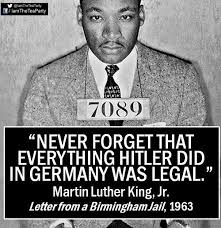 Let’s discuss
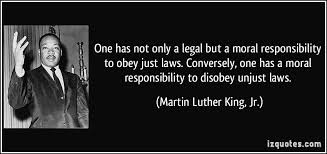 Let’s discuss